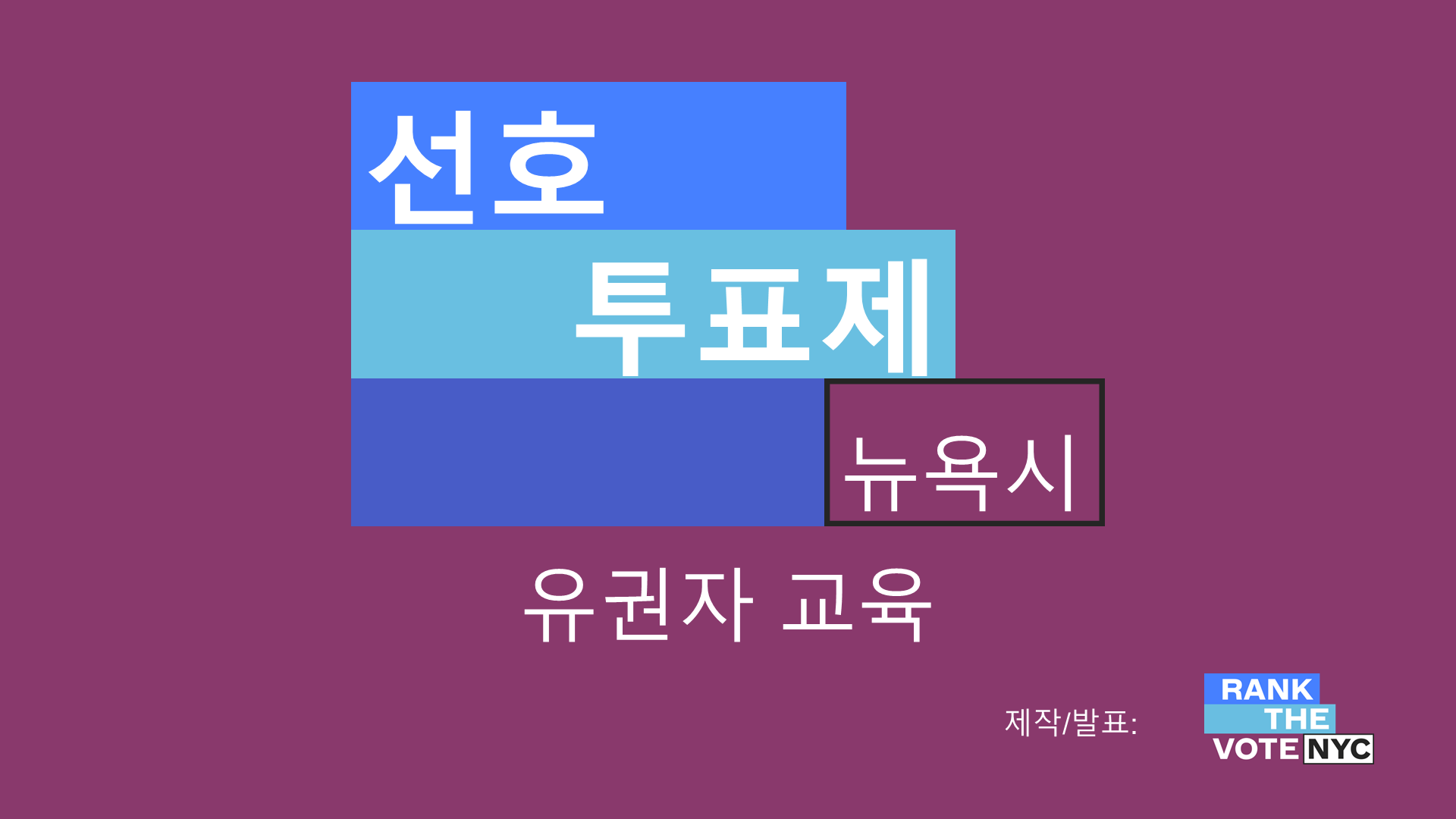 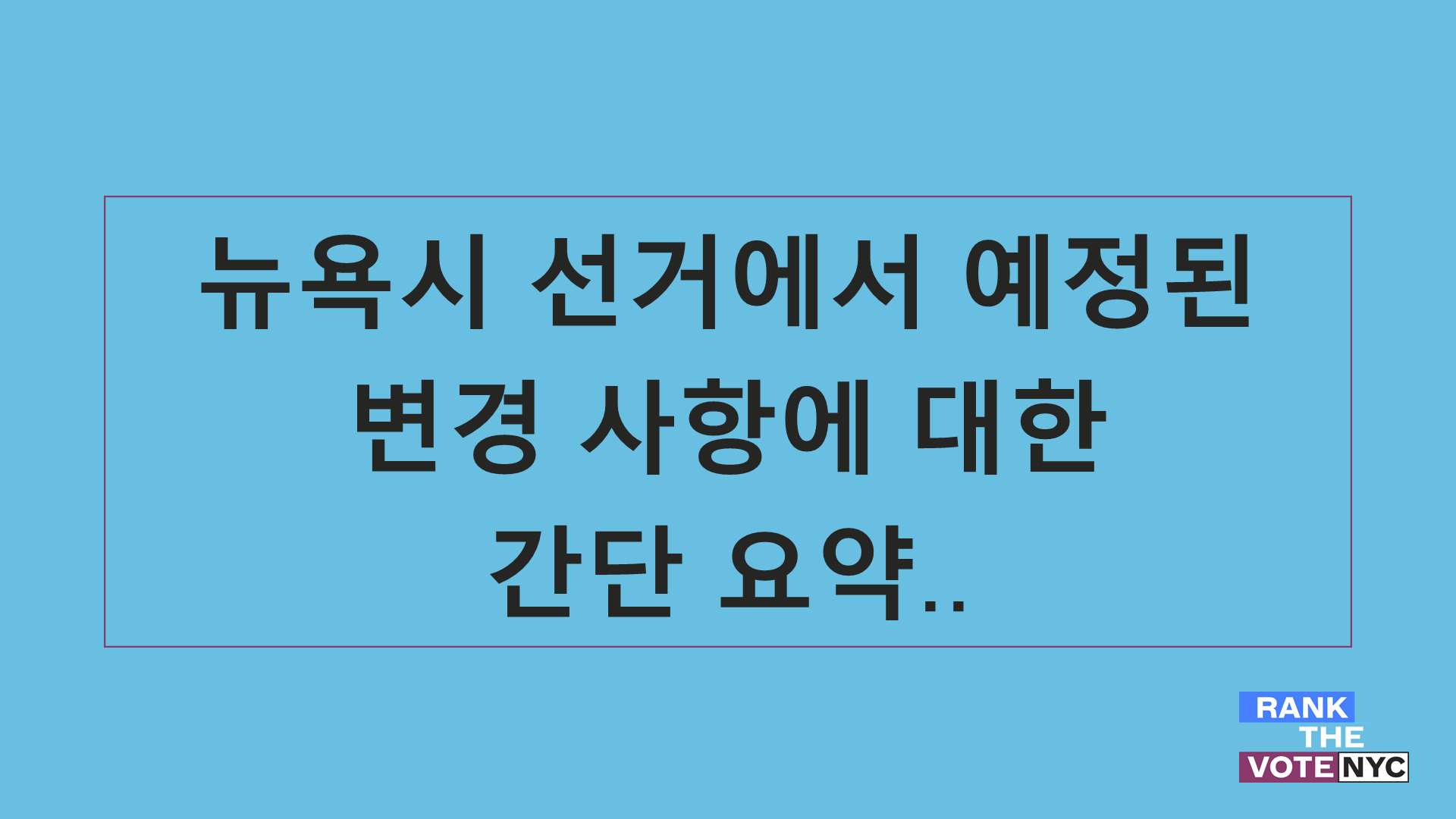 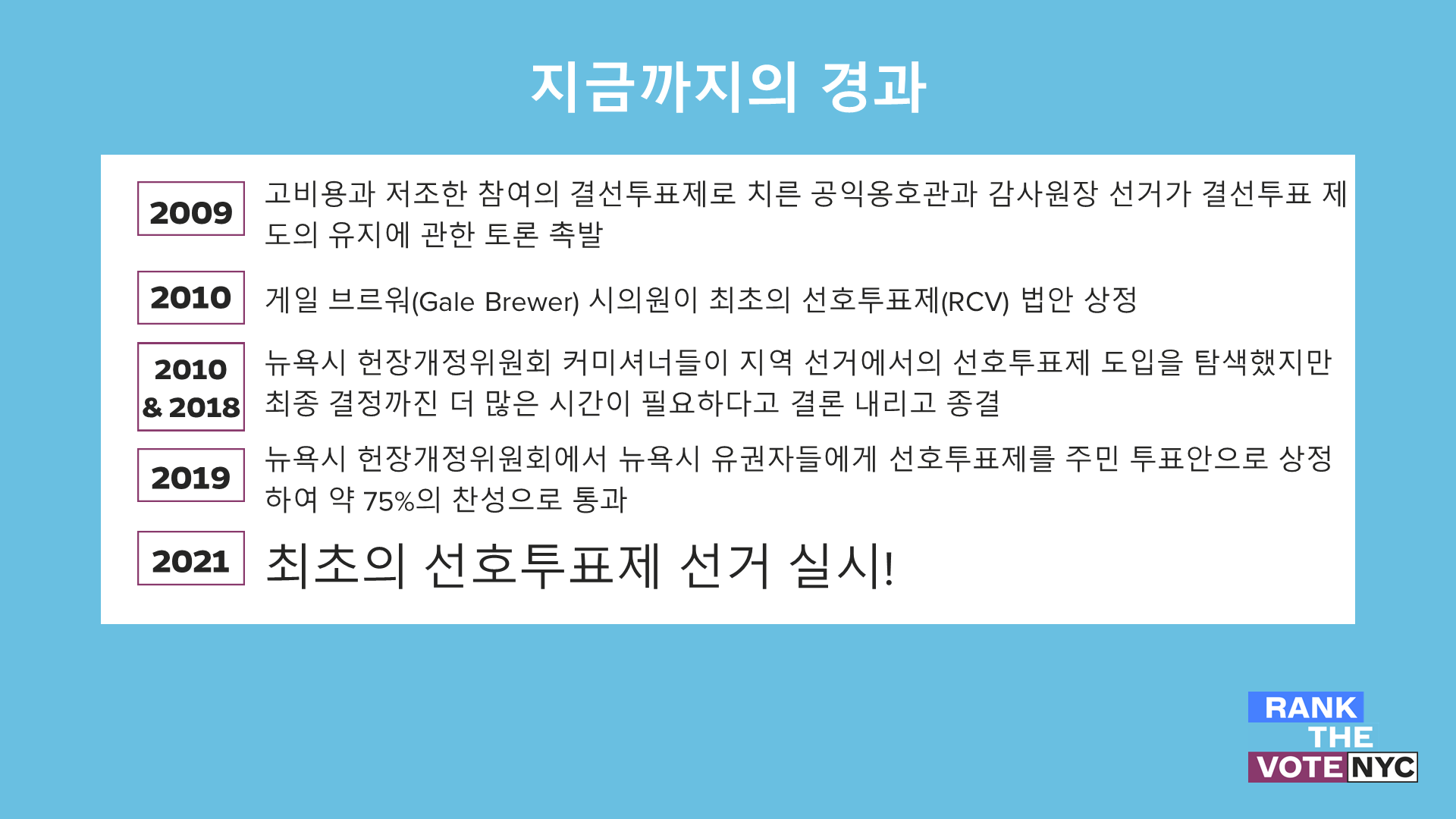 [Speaker Notes: HOW DID WE GET HERE: Slide time (2 minutes)
In 2019 the city council called for a Charter Revision Commission to review a wide scope of issues and suggest changes to the city charter, which is essentially the city’s constitution. 
Over the course of several months the commission held multiple public hearings, heard from experts, and accepted testimony on a wide variety of issues. 
Throughout this process hundreds of concerned citizens and organizations came out to offer support on many different issues, one of the issues that received the most support throughout the hearing process was ranked choice voting. 
The Commission voted 14-1 to place ranked choice voting for primaries and special elections on the November 2019 ballot. 
RCV (Question 1) was passed by the voters with over 73% of the vote and will be implemented for the first time in 2021 for city primaries and any special elections.]
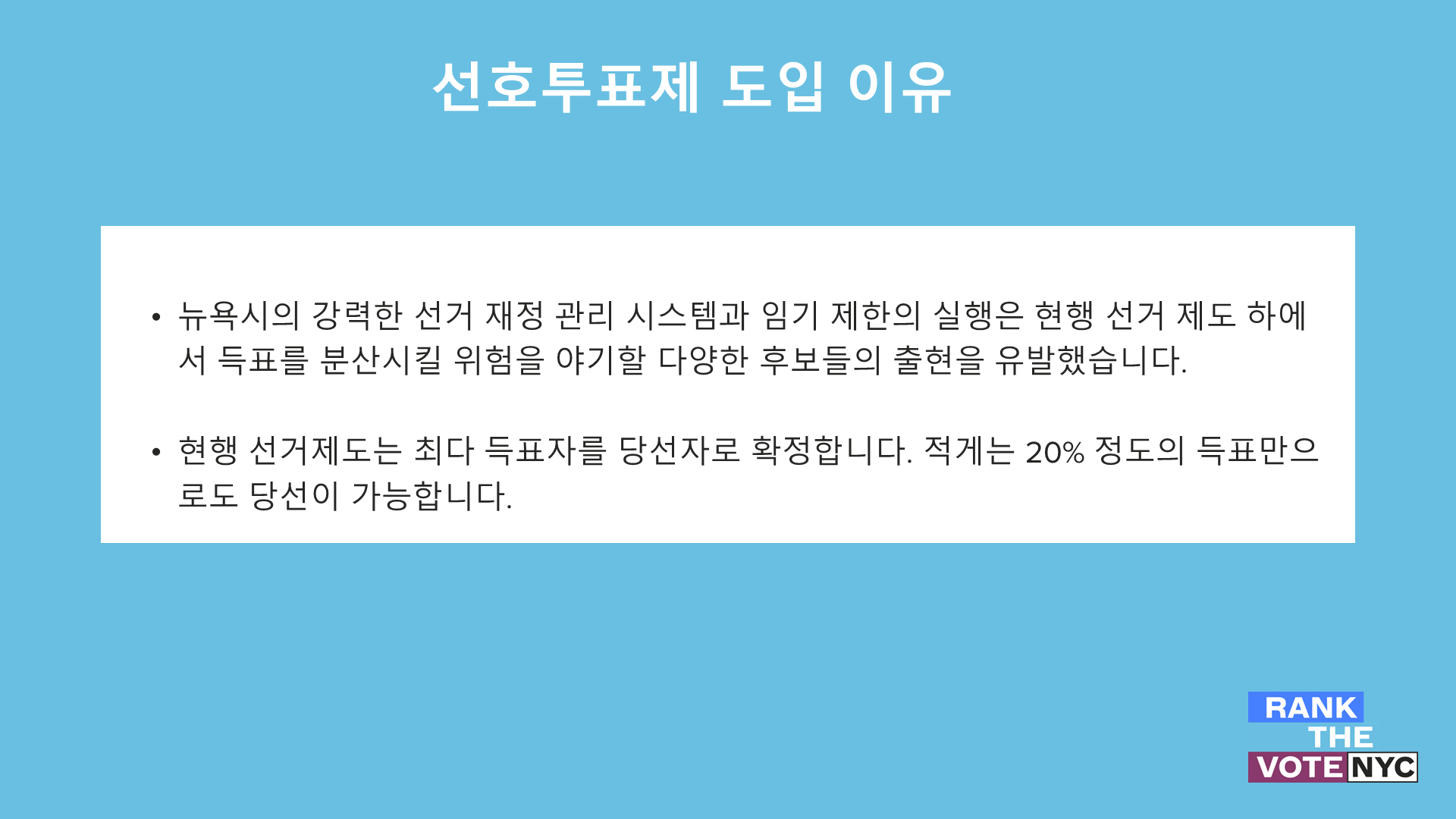 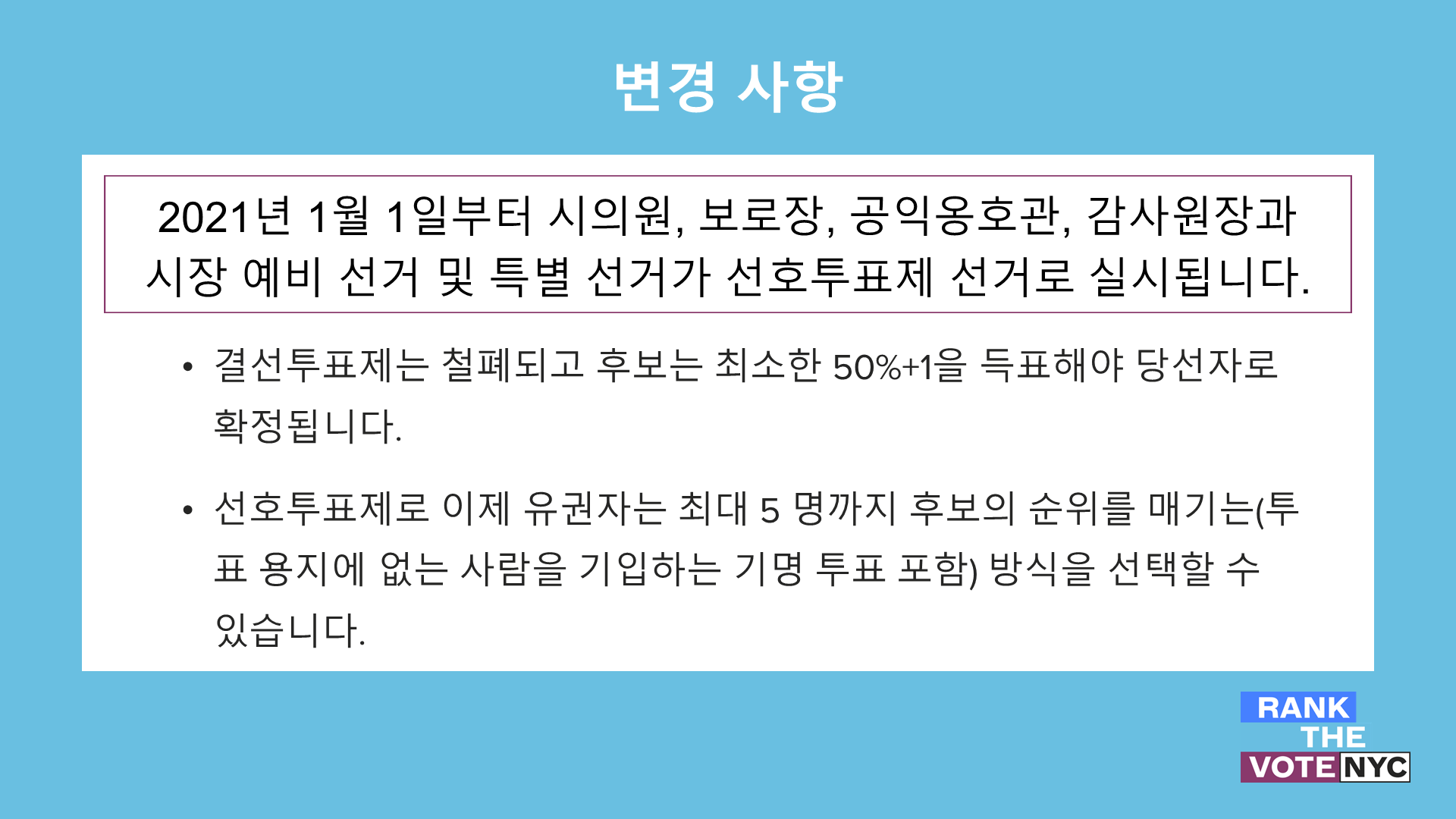 [Speaker Notes: RCV is only triggered if no candidate fails to reach a majority (50% + 1) of first-choice votes. Vote redistribution occurs until there are only two candidates left.]
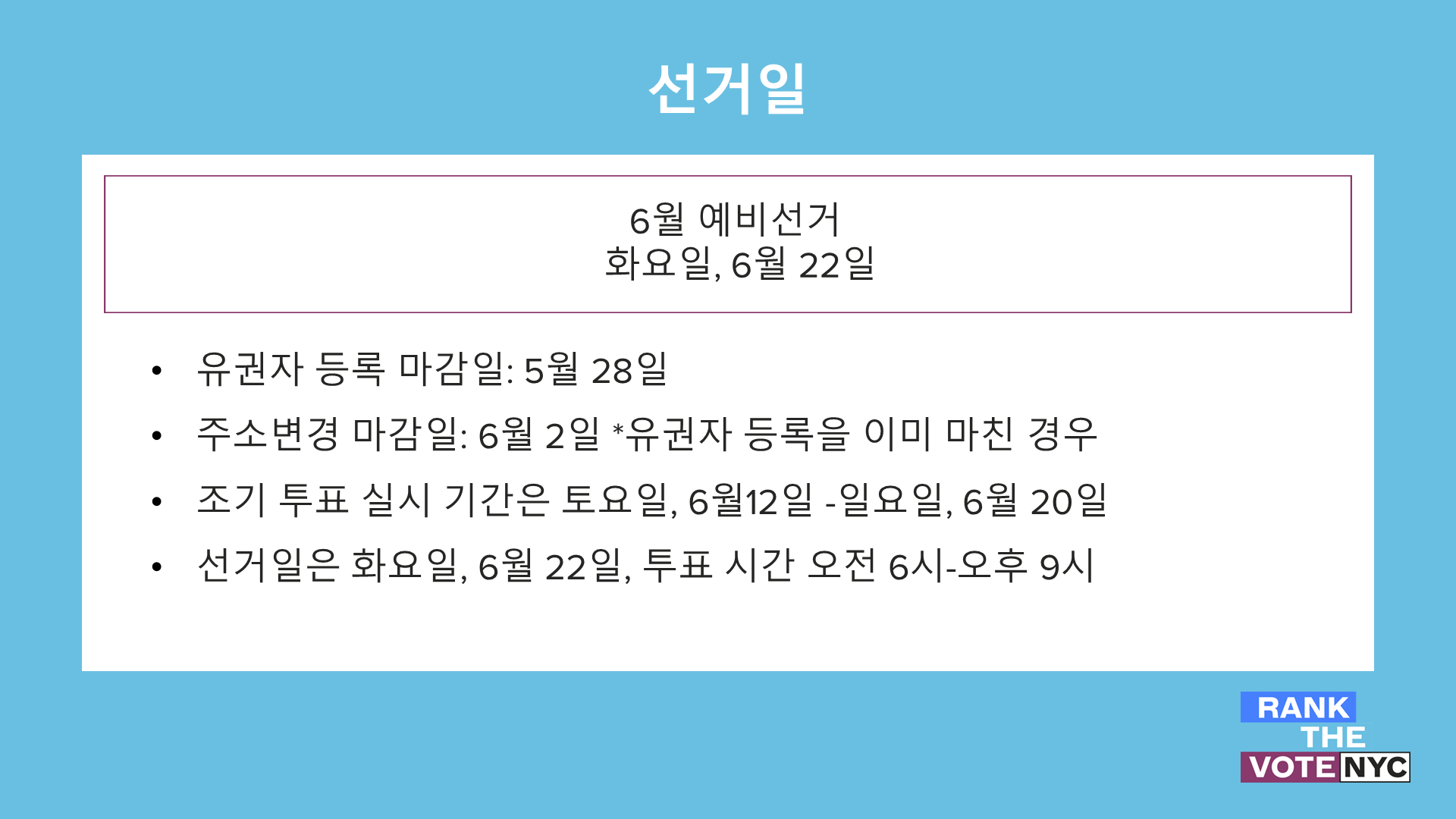 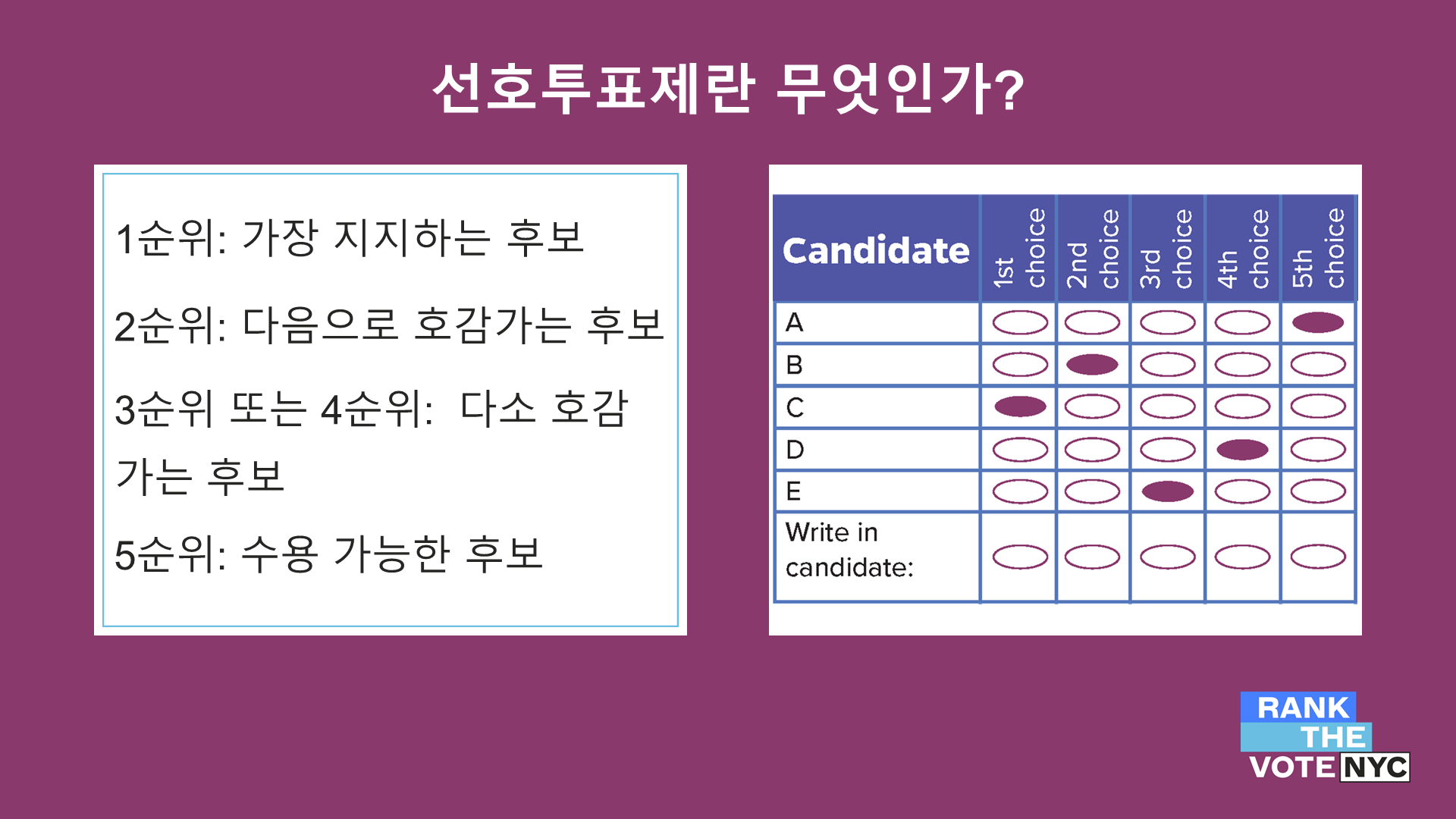 [Speaker Notes: WHAT IS RANKED CHOICE VOTING: Slide time (1 minute)

For voters ranked choice voting is what it sounds like, you rank candidates in order of choice. 

Your 1st choice is the candidate you love. Maybe you knocked on doors for them, maybe you donated to their campaign. Either way, they are the candidate that aligns closest with your values and you would like to see in office.

Your 2nd choice is the candidate you like. Think about it this way, if your 1st choice had to call off their campaign tomorrow you would still want to participate in the election. Your 2nd choice serves as a backup if you favorite candidate can’t compete in the race. 

Fortunately for you, we’re not done there! You still have 3 more choices. You can continue to rank back ups in case your top choices are eliminated from the race.]
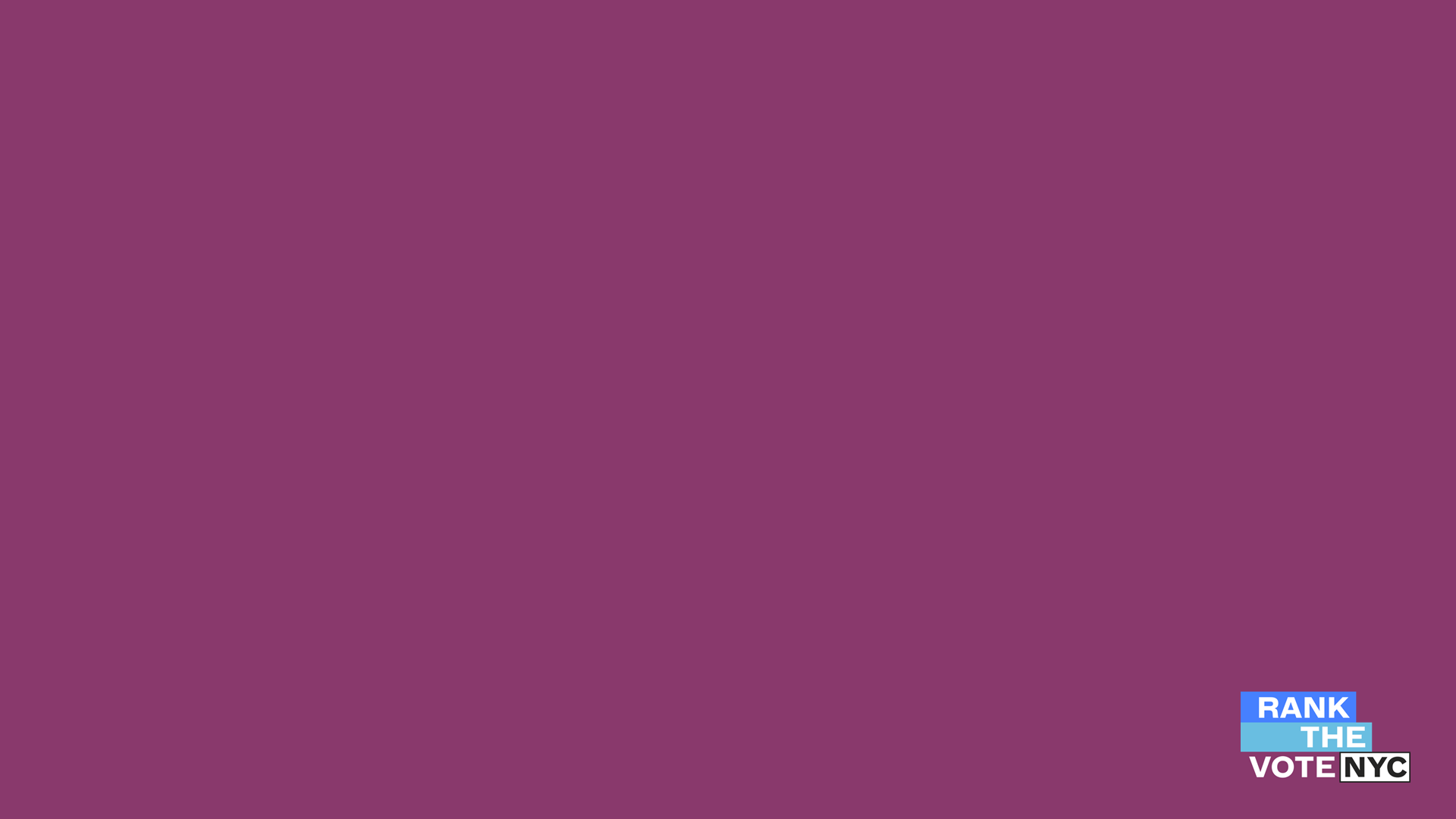 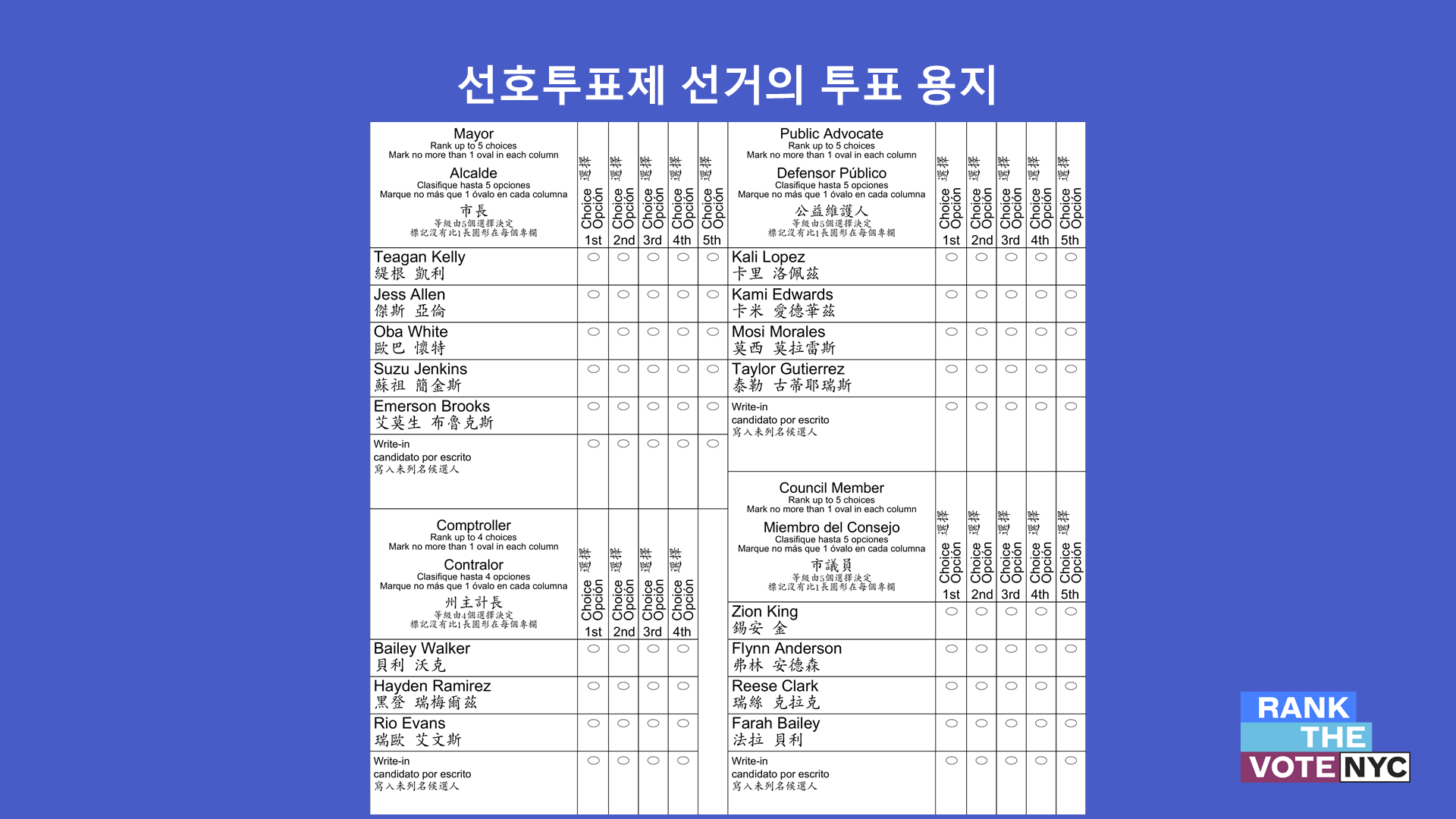 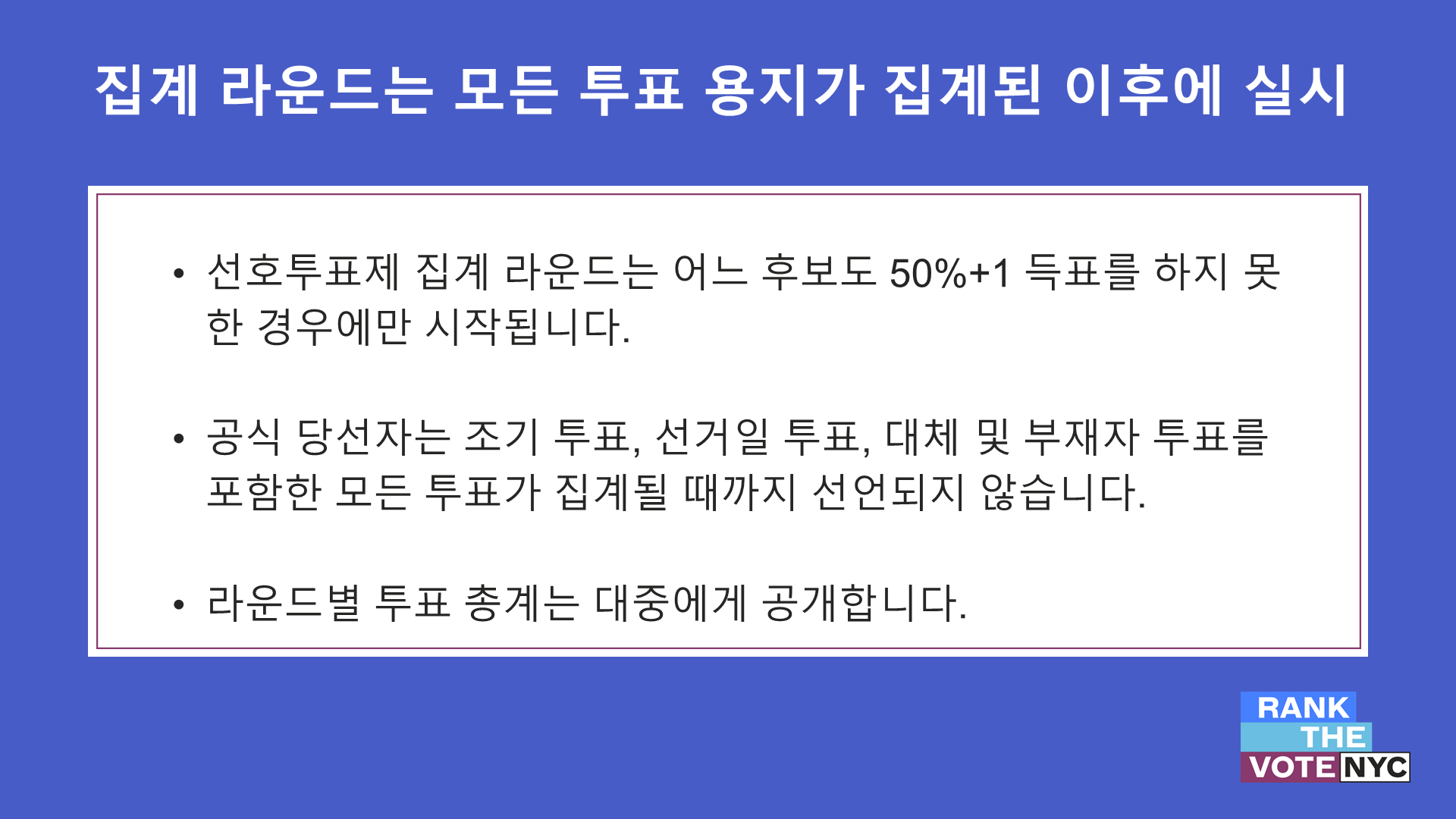 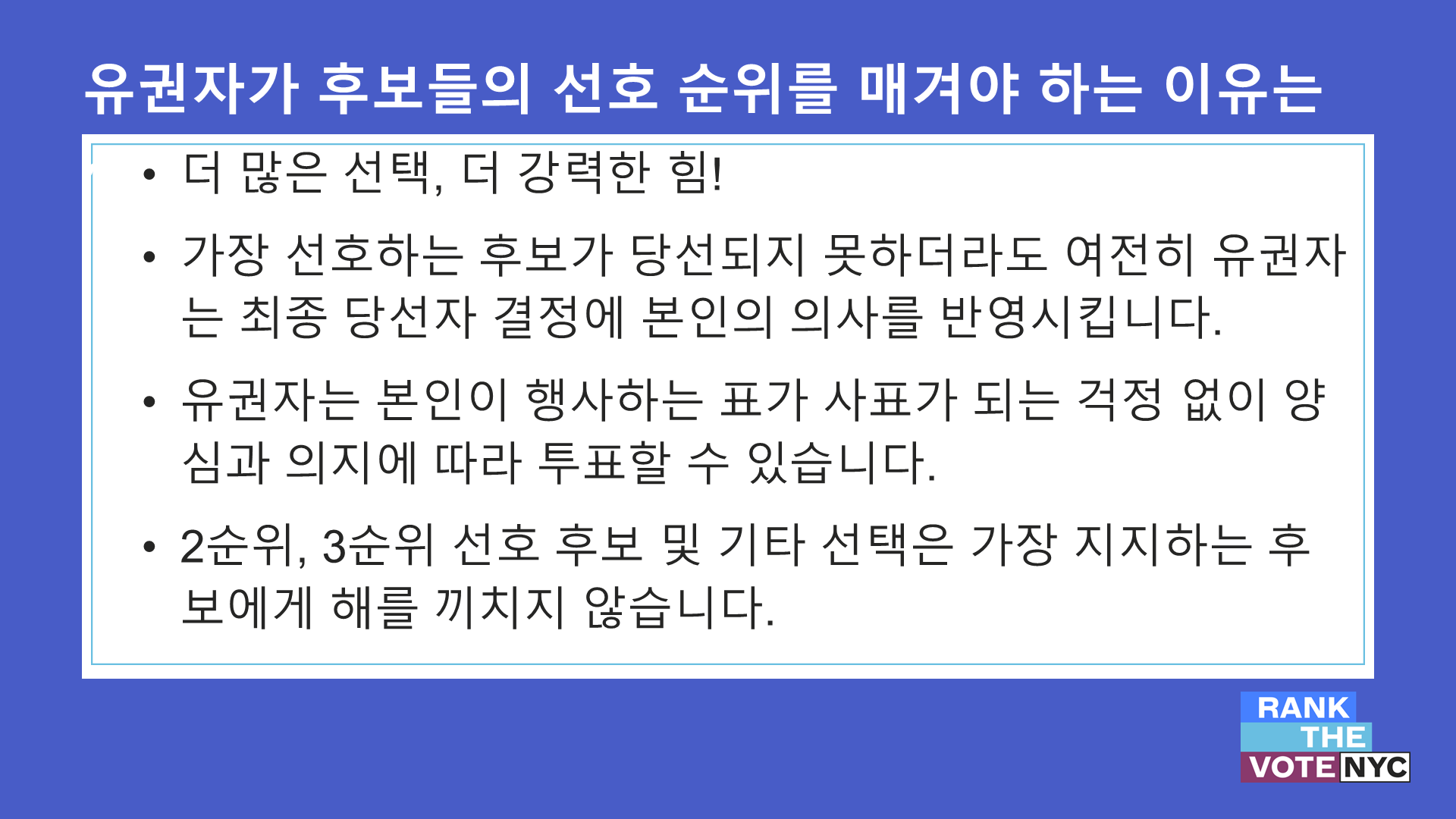 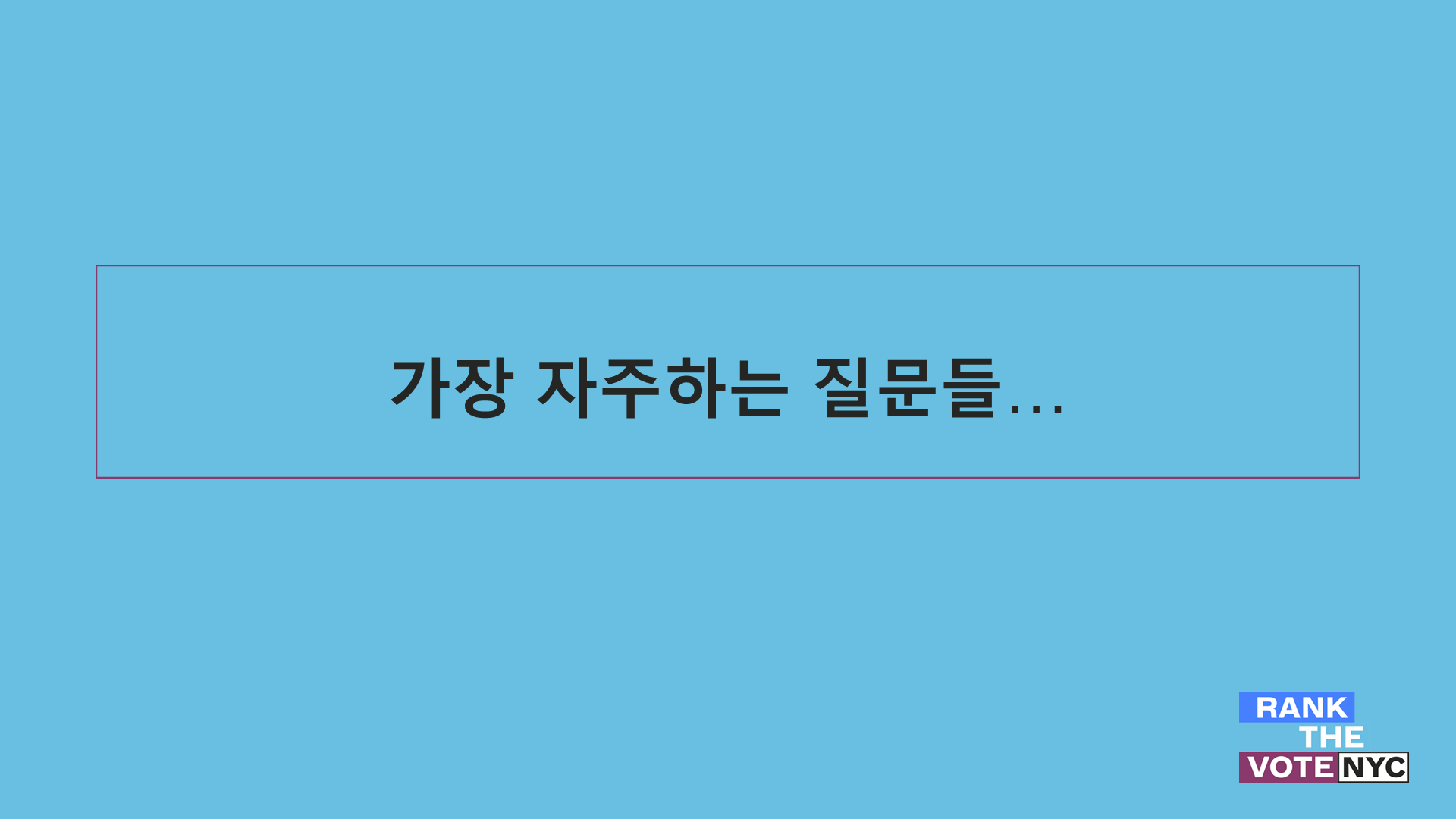 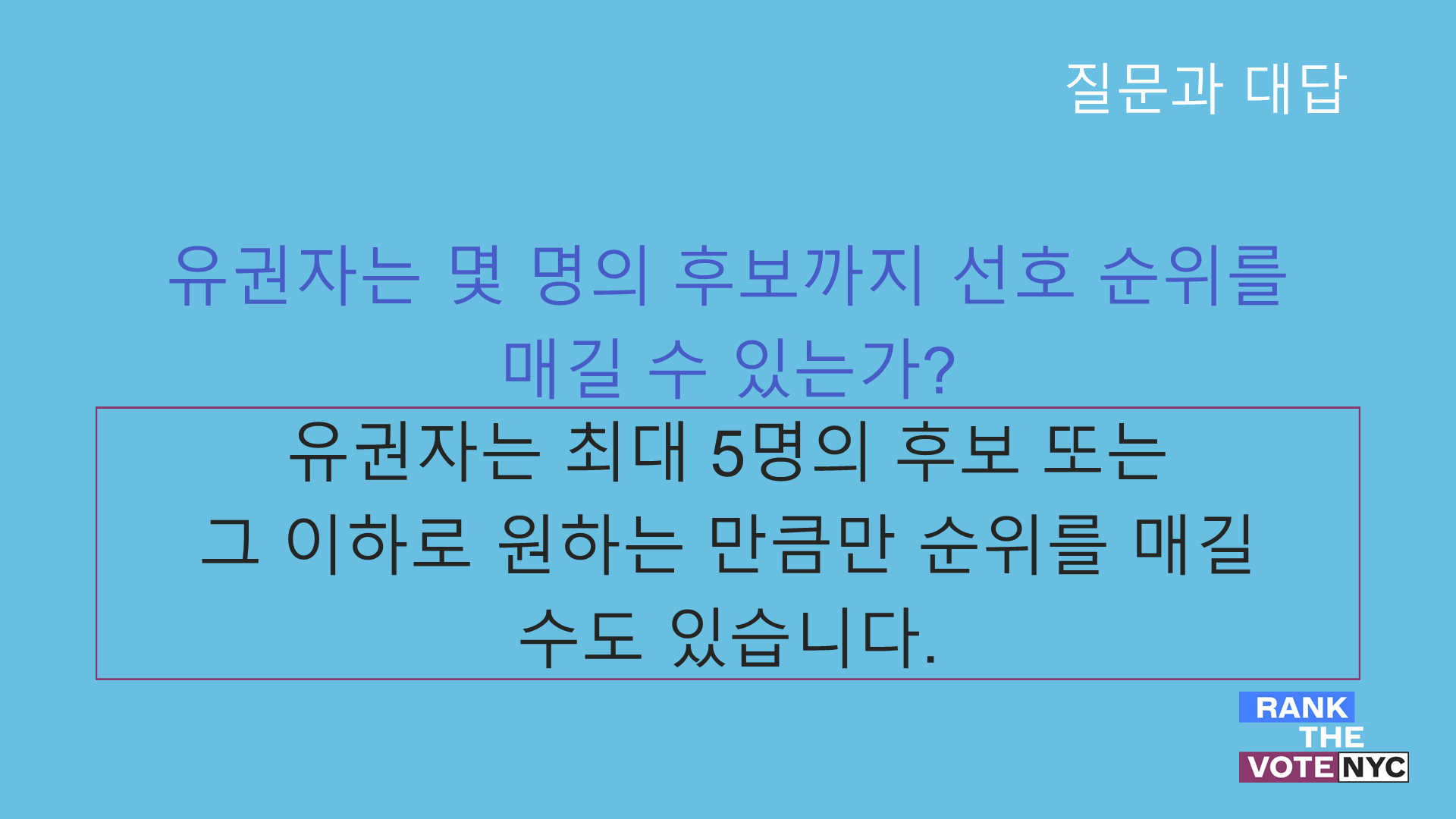 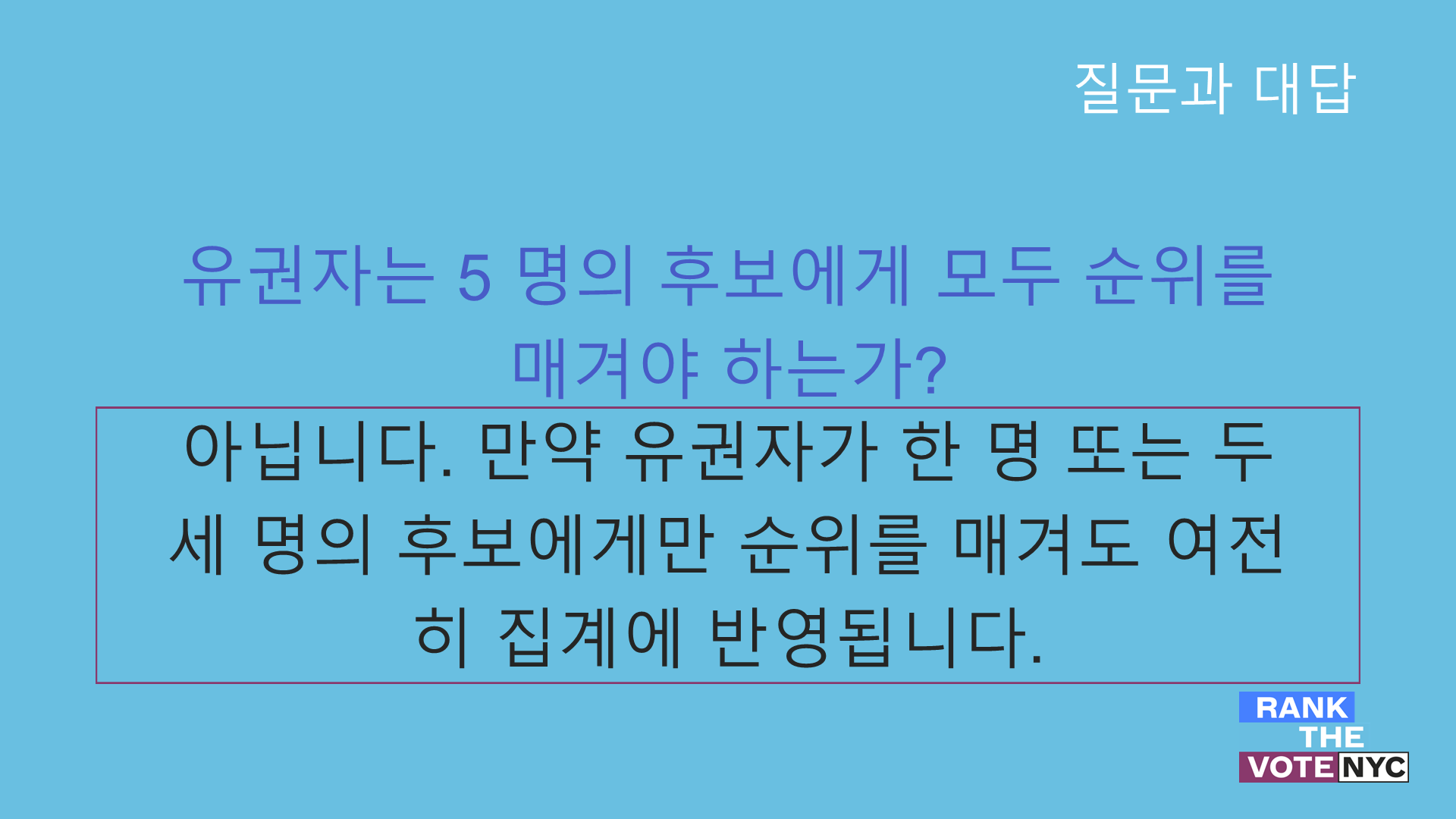 [Speaker Notes: DO I HAVE TO RANK ALL 5 CANDIDATES
-NO
-You can rank as few candidates as you’d like as well.
-If there is one candidate that you feel strongly about and you dislike the other candidates that is your right as a voter. I personally would never feel good ranking a candidate that I didn’t support at all.
-BUT, a ranked choice ballot will work as hard for you as it can for as long as it can BUT if your first choice is eliminated and you haven’t ranked anyone else, there is no one for your ballot to work for so it would be exhausted.
-If that’s what you want to do as a voter, that is totally your right but we want to make sure that you know your vote will ALWAYS count for your first choice as long as they’re in the race.
-2nd and 3rd choices only serve as back ups.]
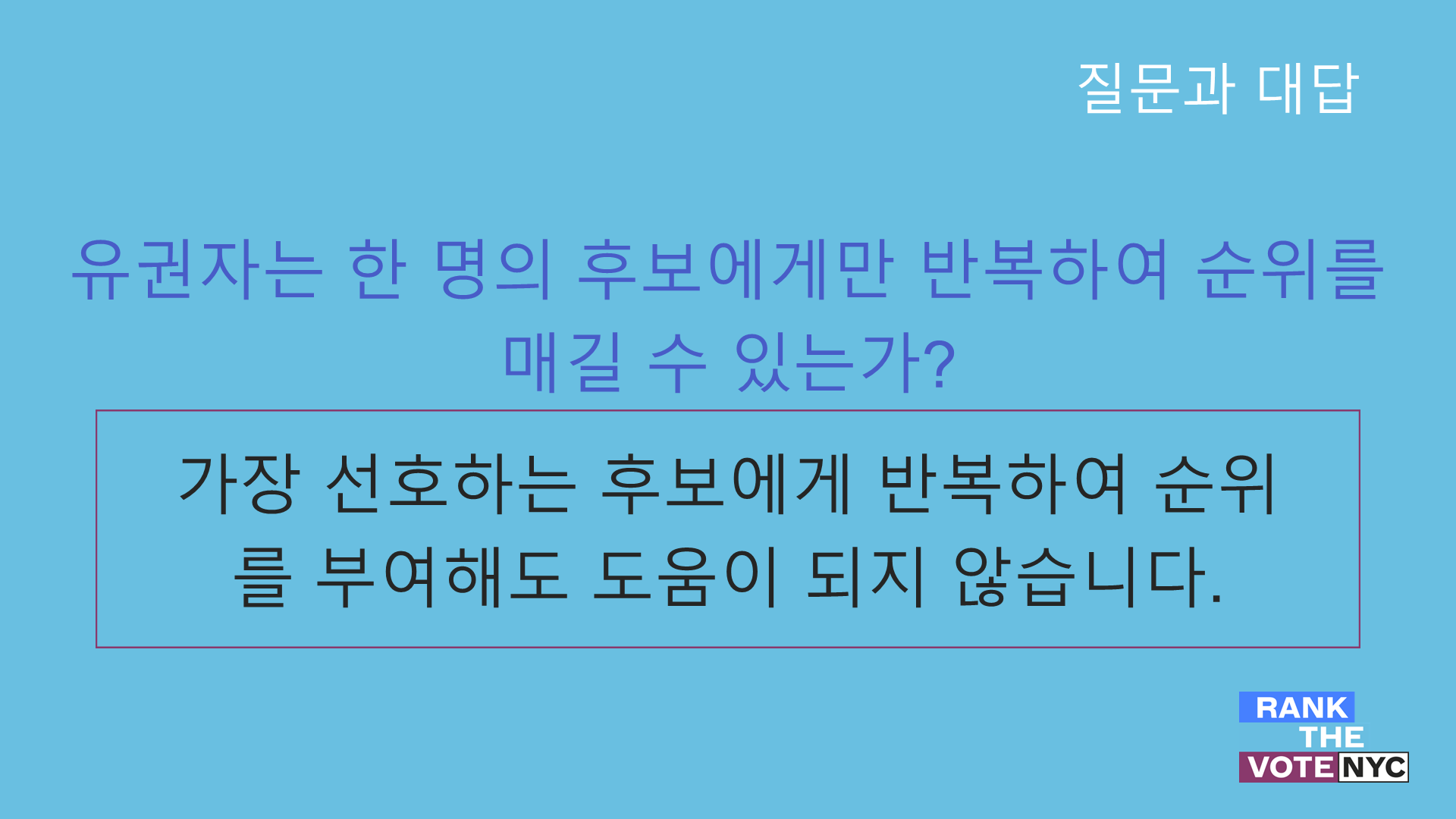 [Speaker Notes: CAN I RANK A CANDIDATE MORE THAN ONCE?
-Yes, but it doesn’t help that candidate more than ranking them only as your 1st choice.
-While ranking a candidate more than once may seem like a bigger statement of support, it is actually the same as ranking them once.
-It doesn’t supercharge your vote and we are not using a points system or anything like that.
-As we said before, your vote will count for your 1st choice as long as they’re in the race BUT if that candidate is eliminated and they are the only person you ranked on your ballot, your vote has nowhere to go.
-Your vote will still count for your first choice, it won’t be disqualified, but you won’t have any back up choices.]
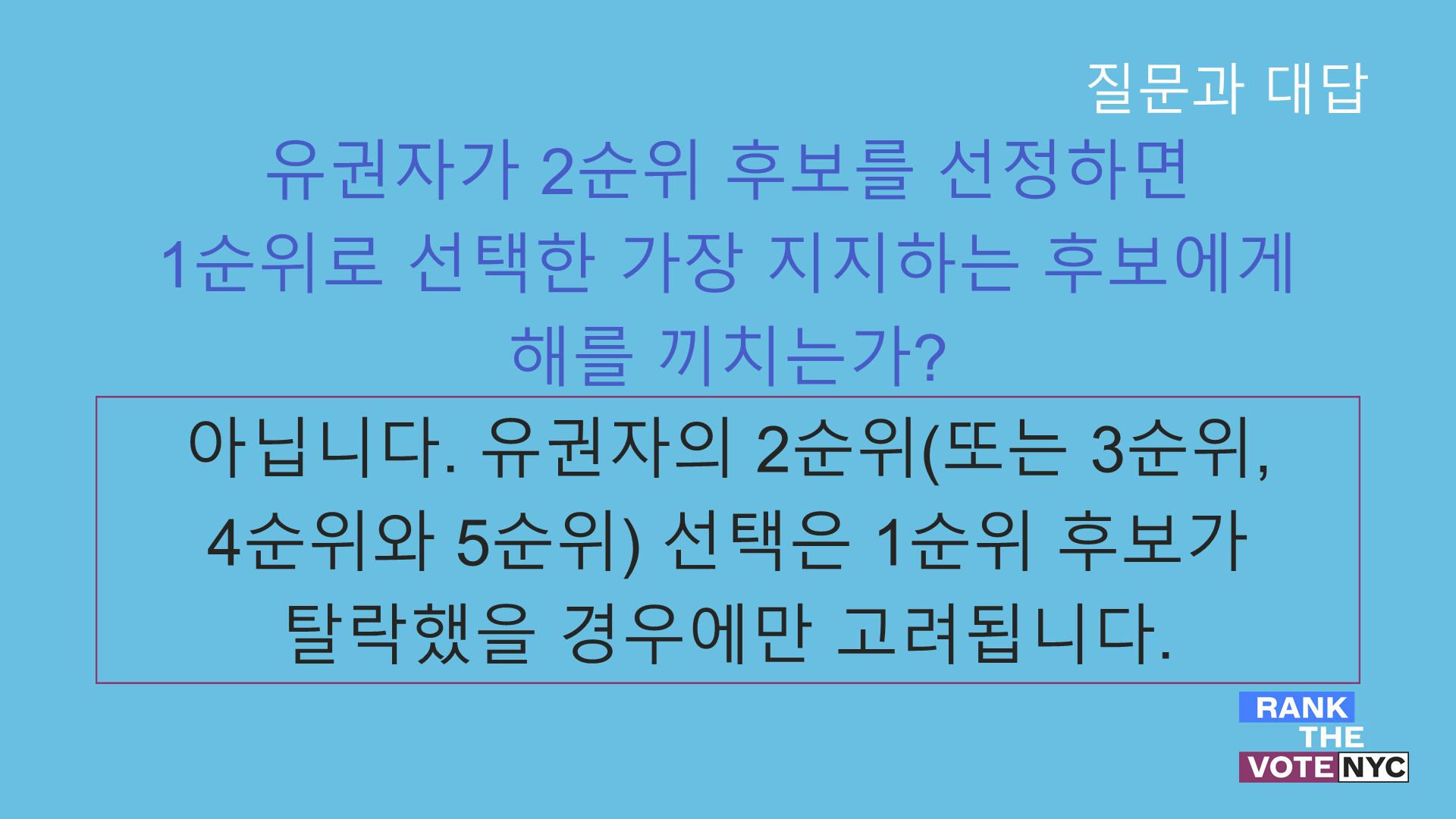 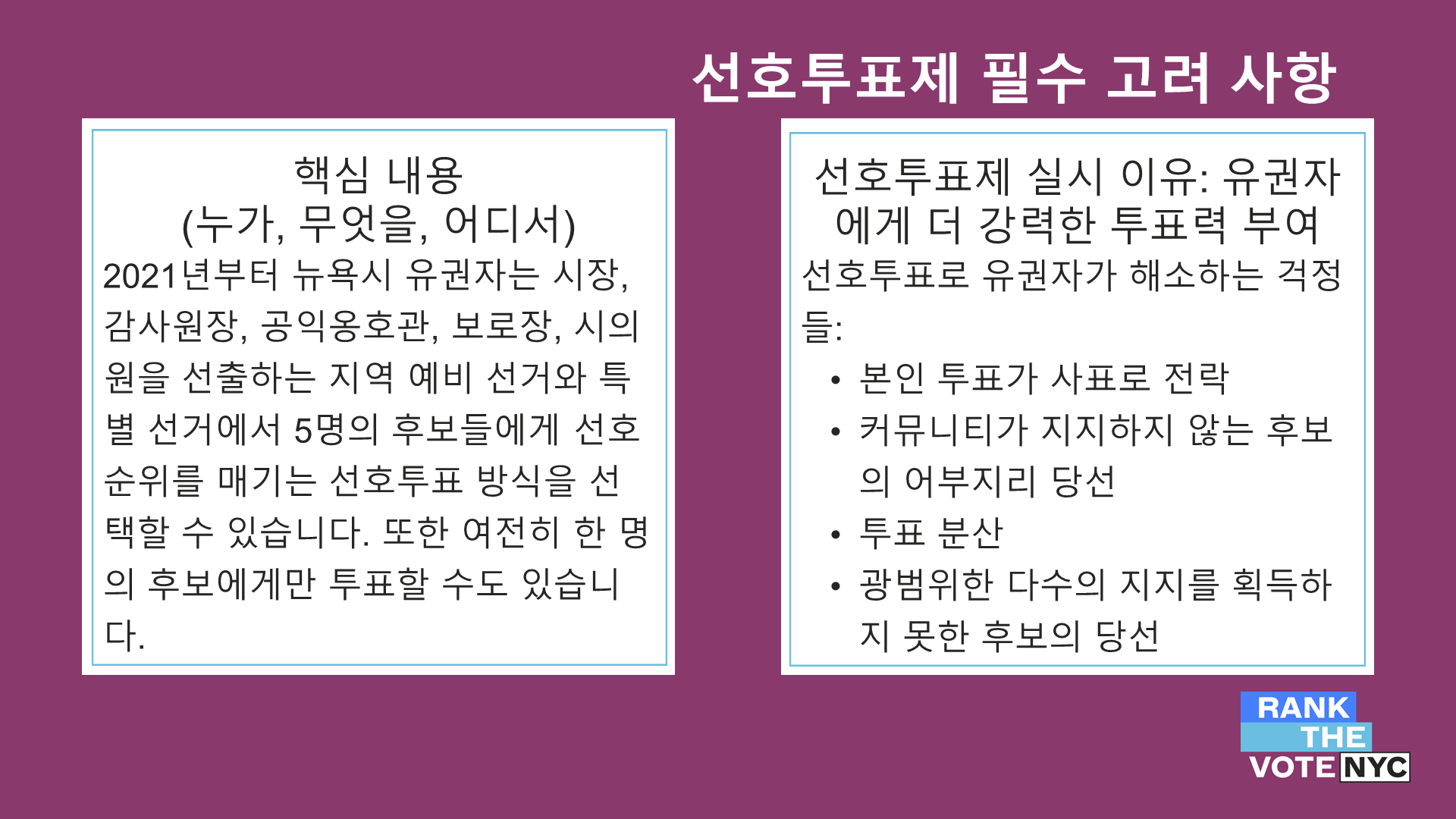 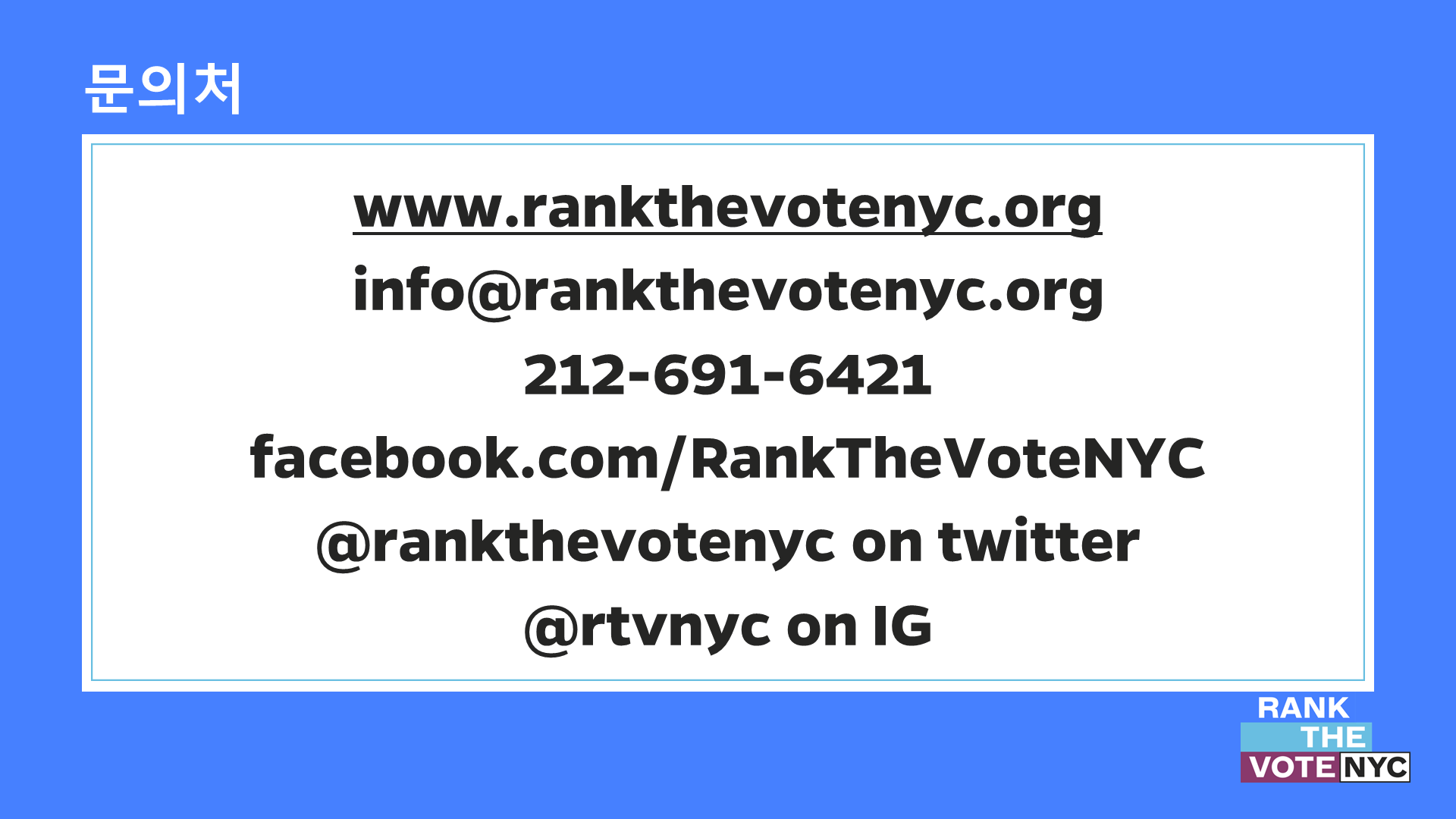 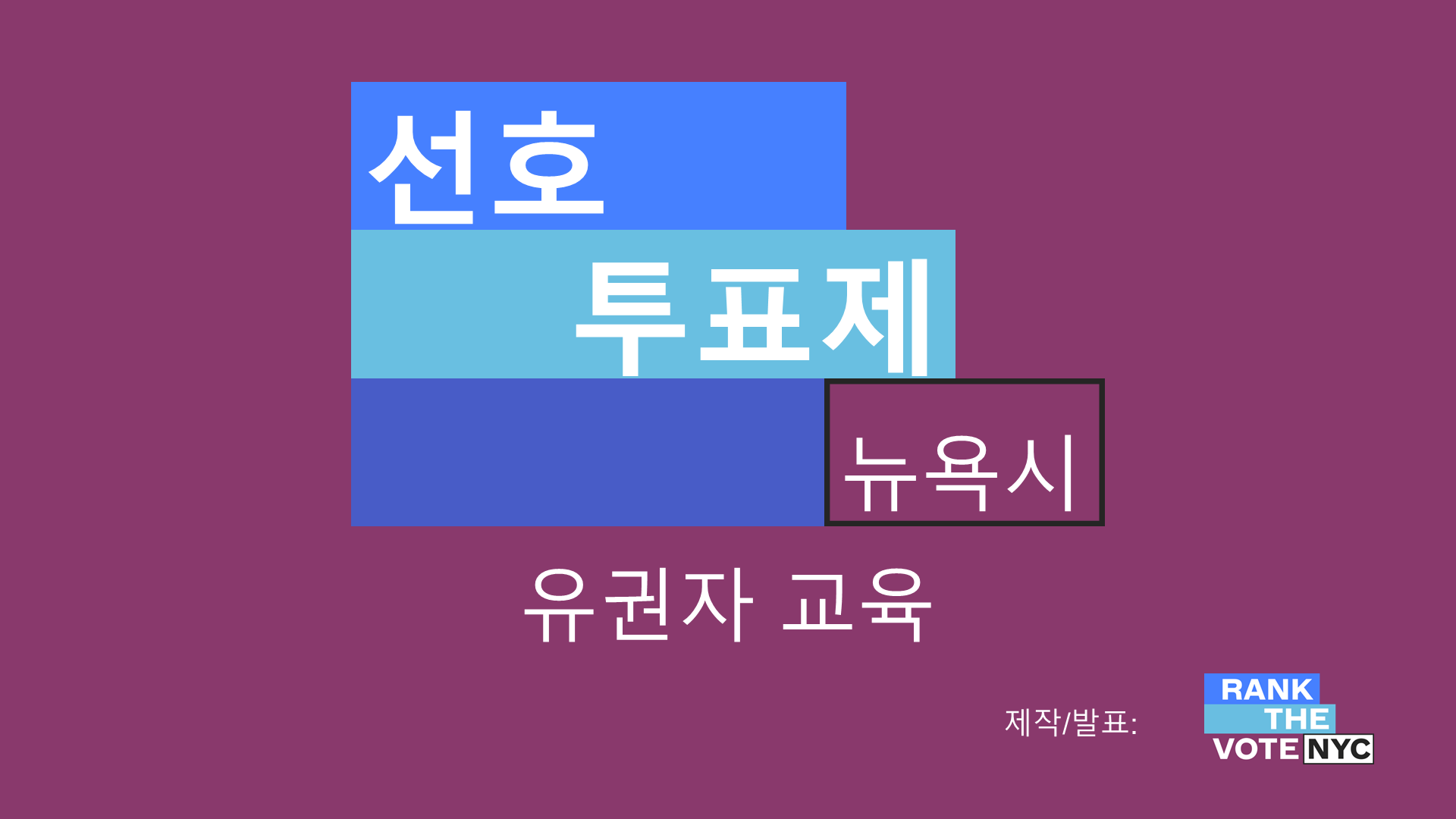